Jugando al escondite…los eclipses
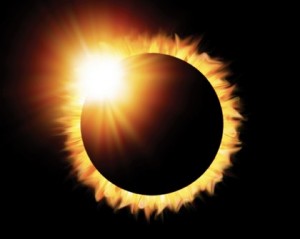 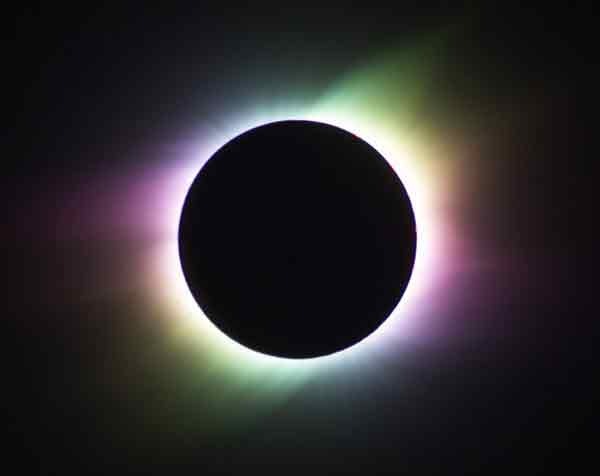 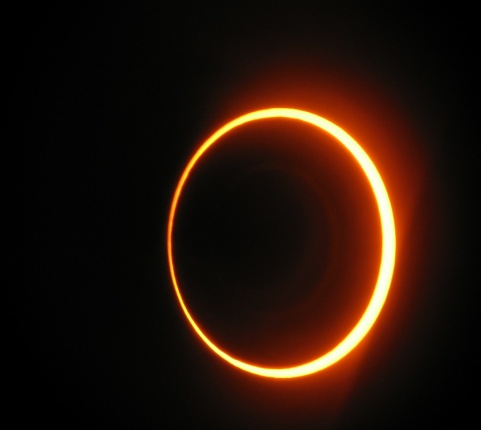 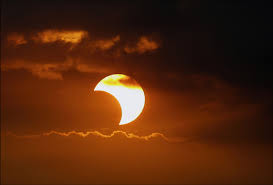 Jugando al escondite…los eclipses
¿Por qué jugando al escondite? 
Bien un eclipse es el oscurecimiento de un
cuerpo celeste por otro. Como los cuerpos
celestes no están quietos en el firmamento, a
veces la sombra que uno proyecta tapa al otro,
por lo que éste último se ve oscuro y esconde
al otro.
¿Qué es un eclipse?
Un eclipse es un fenómeno en el que la luz
procedente de un cuerpo celeste es bloqueada
por otro, normalmente llamado cuerpo
eclipsante.
¿Qué  eclipses existen?
Existen eclipses del Sol y de la Luna, que
ocurren solamente cuando el Sol y la Luna se
alinean con la Tierra de una manera
comprobada. 
Esto sucede durante ciertas lunas nuevas y
lunas llenas.
Además de los eclipses, también pueden
ocurrir eclipses fuera del sistema Tierra-Luna.
Por ejemplo, cuando la sombra de un satélite
se proyecta sobre la superficie de un planeta,
cuando un satélite pasa por la sombra de un
planeta o cuando un satélite proyecta su
sombra sobre otro satélite.
¿Cuándo ocurre los eclipses del sistema Tierra-Luna?
Los eclipses del sistema Tierra-Sol, solo
pueden ocurren cuando el Sol, la Tierra y la
Luna se encuentran alineados. 
Estos se dividen en dos grupos lo eclipses de:
Sol y los de Luna.
Eclipses de Sol
Sucede cuando la Luna oscurece el Sol,
interponiéndose entre él y la Tierra. 
Esto solo puede acontecer, en luna nueva. 
Los eclipses solares se dividen a su vez en
totales, parciales y anulares.
Para que ocurra esta alineación, es
indispensable que la Luna se encuentre en
fase llena o nueva.
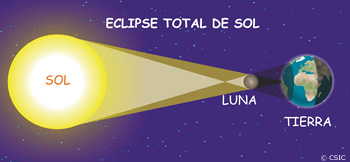 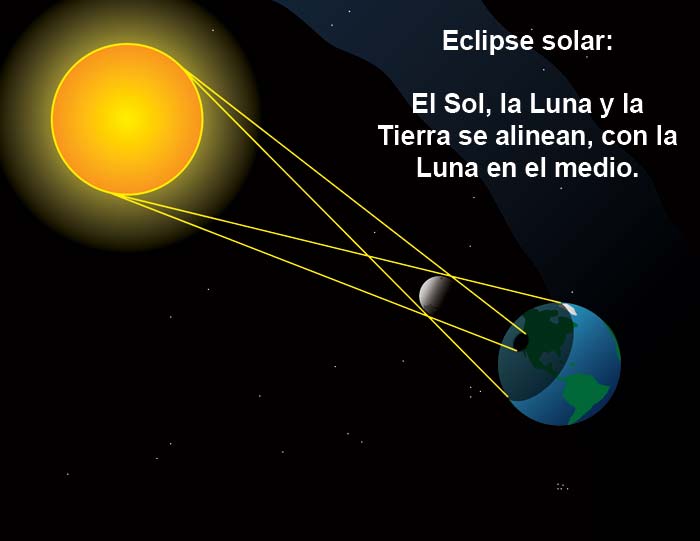 Eclipses Lunar
La Tierra se interpone entre el Sol y la Luna,
oscureciendo a esta última. La Luna entra en la
zona de sombra de la Tierra. Esto solo puede
ocurrir en luna llena.
Los eclipses lunares se dividen a su vez en
totales, parciales y penumbrales, dependiendo
de si la Luna pasa en su totalidad o en parte
por el cono de sombra proyectado por la
Tierra, o si únicamente lo hace por la zona de
penumbra.
Los eclipses lunares se dividen a su vez en
totales, parciales y penumbrales, dependiendo
de si la Luna pasa en su totalidad o en parte por
el cono de sombra proyectado por la Tierra, o si
únicamente lo hace por la zona de penumbra.
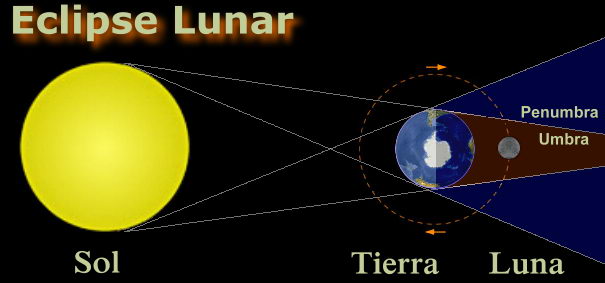 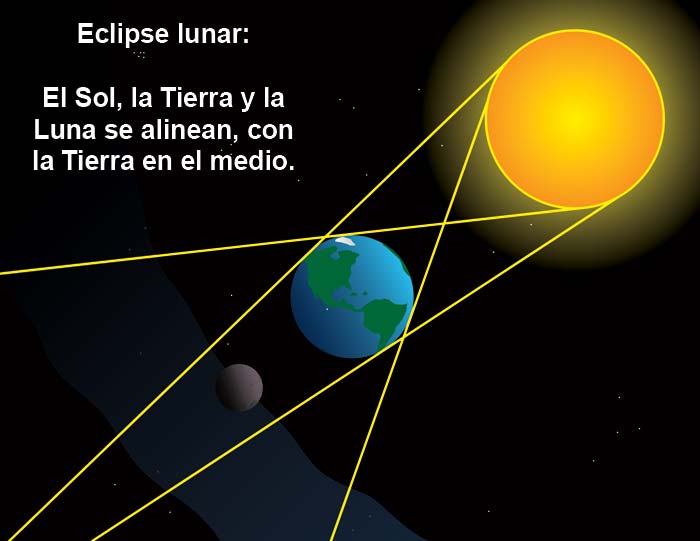 Eclipses de Sol y Luna
CURIOSIDADES
La Luna es uno de los cuerpos más grandes del sistema Solar. 

Su órbita es casi circular. 

El plano de su órbita está inclinado 5º respecto del plano de la órbita de la Tierra.
La distancia media entre el centro de la Tierra
y la Luna es aproximadamente de: 384 400 km y
384.403 km.

Los eclipses de Luna son menos frecuentes
que los de Sol; pero definitivamente son más
fáciles de observar.

La Luna se mueve en la zona de sombra,
produciendo como máximo, tres eclipses al
año.
Conozcamos sobre los próximos eclipses totales de Luna en los año  2018  - 2019
31de  enero  del 2018: Visible en Asia, Australia, Pacífico, w N.América. 

27 de julio del 2018: Visible en S.América, Europa, África, Asia, Australia.  

21de enero del 2019: Visible Pacífico, Américas, Europa, África.